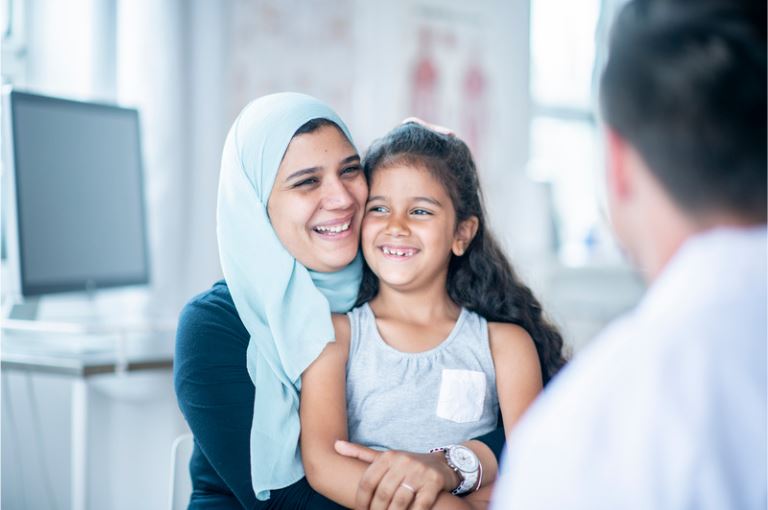 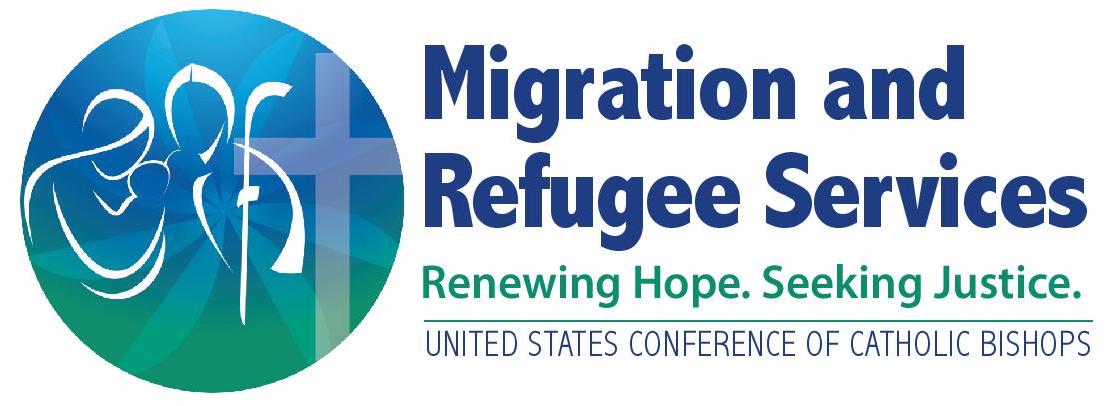 FY24 Q3 Cultural Orientation Community of Practice (CO CoP)
May 21, 2024
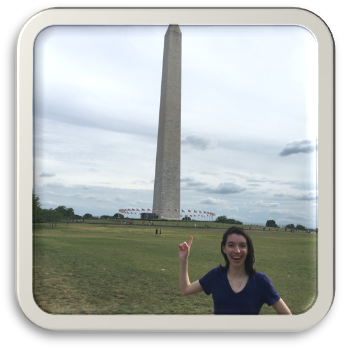 Introduction
Elena will be our facilitator today.
Elena
Today’s Agenda
3
CO Documentation Discussion
1
CO Updates
2
4
R&P Performance Outcomes
CO and the FY24 R&P Redesign
5
Q&A
Zoom Features
MUTE / UNMUTE
CHAT
RENAME
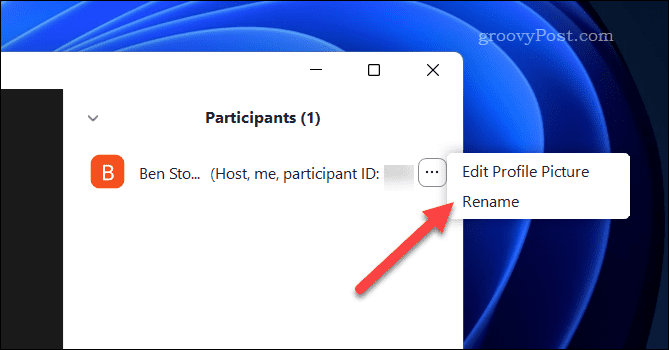 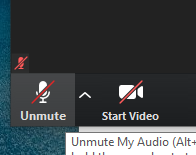 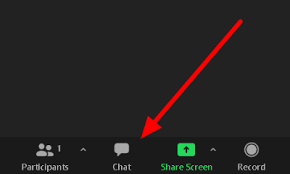 Affiliate CO Updates
Please use the Jamboard link in the chat to answer questions on slide 1 and 2
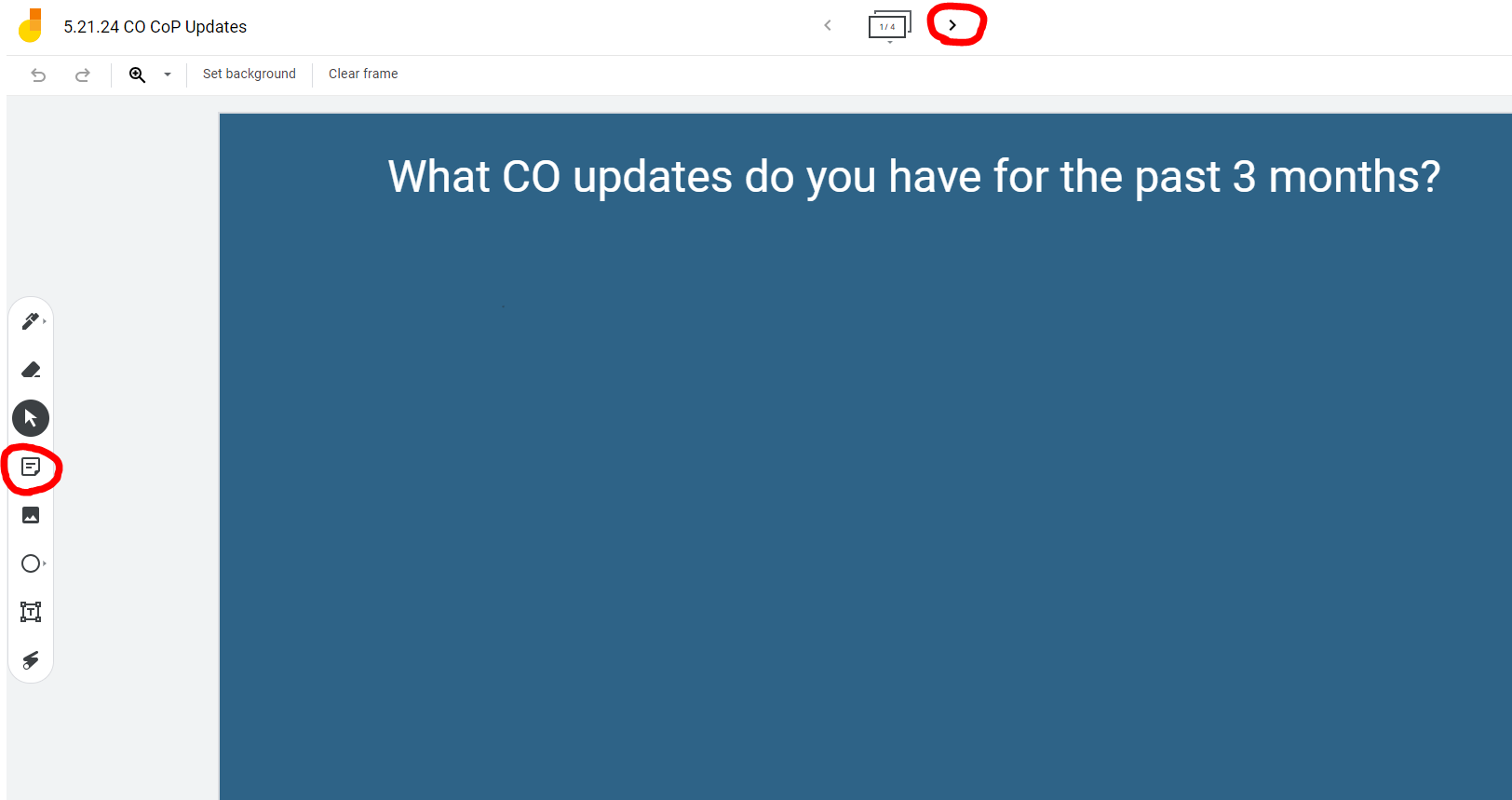 [Speaker Notes: Jamboard link: https://jamboard.google.com/d/1MTuiHO-YVuZf11TTTkqSKyhtvWQ8roLfxHu4t13gIQ0/edit?usp=sharing]
USCCB/MRS CO Updates
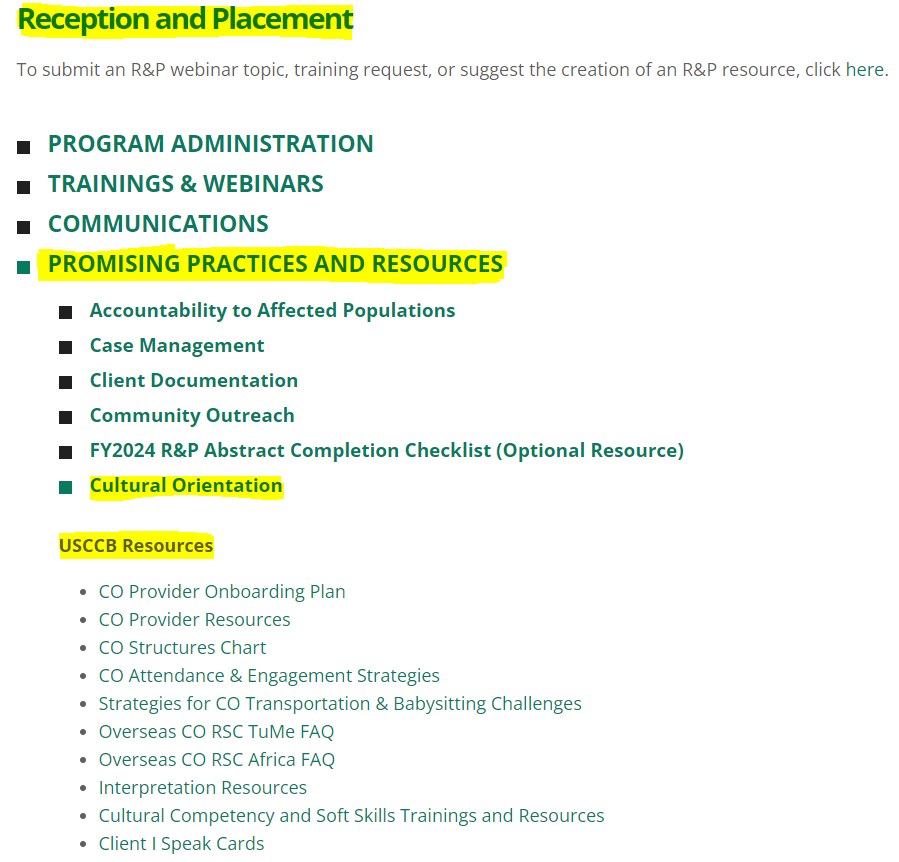 NEW USCCB/MRS CO Resources on MRS Connect
2 CO Working Group Updates
Latin American Arrivals Survey
CORE CO Updates
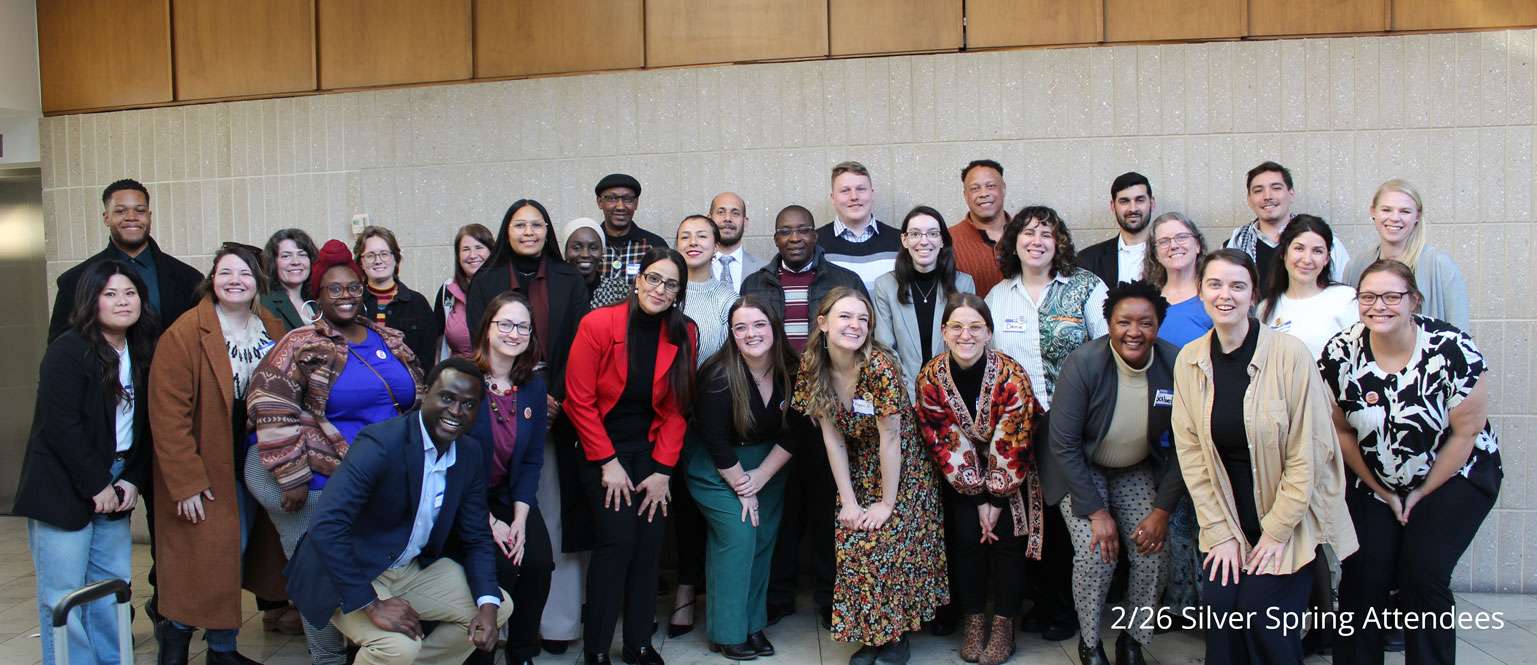 CO Knowledge Exchange Workshops in February 2024
[Speaker Notes: - CORE’s The Road Ahead curriculum: https://coresourceexchange.org/the-road-ahead-a-domestic-cultural-orientation-curriculum/ 
- Sign up for the CORE Connection Newsletter at the bottom of this webpage: https://coresourceexchange.org/]
CORE CO Updates
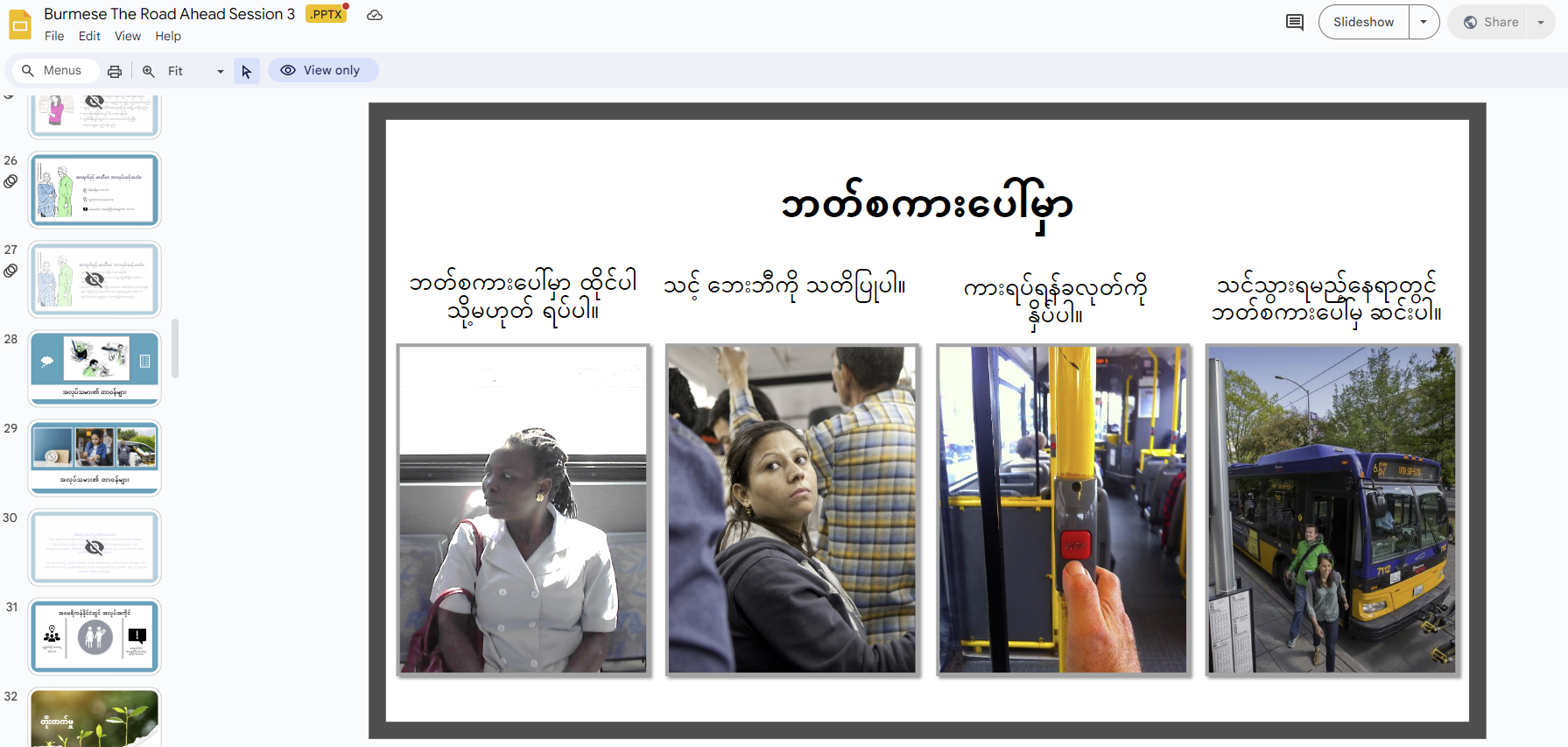 The Road Ahead CO curriculum (session plans and power point slides) now available in multiple languages!
Sign up for the CORE Connection newsletter to stay updated!
[Speaker Notes: - CORE’s The Road Ahead curriculum: https://coresourceexchange.org/the-road-ahead-a-domestic-cultural-orientation-curriculum/ 
- Sign up for the CORE Connection Newsletter at the bottom of this webpage: https://coresourceexchange.org/]
CO in the FY24 R&P Redesign
[Speaker Notes: - USCCB/MRS High Arrivals & Cash-Based R&P webinar recording: https://usccb.zoom.us/rec/share/fuoKjralzXwOpvusu7-VuqPq-16YADlrGtVE-hgo5CcrGRCqoSuyOfBXtOU3GeKv.tzBNCPK01Pt9uTQo]
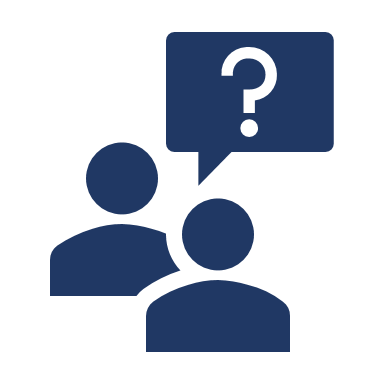 CO Documentation Discussion
[Speaker Notes: Do you all feel like these changes and only needing to complete the CO Checklist and CORE Model Assessment will make it easier for you all to complete CO documentation?
How do you all feel about the CORE Model Assessment? Any ideas on other ways we could use to assess clients on their CO understanding?]
R&P Performance Outcomes
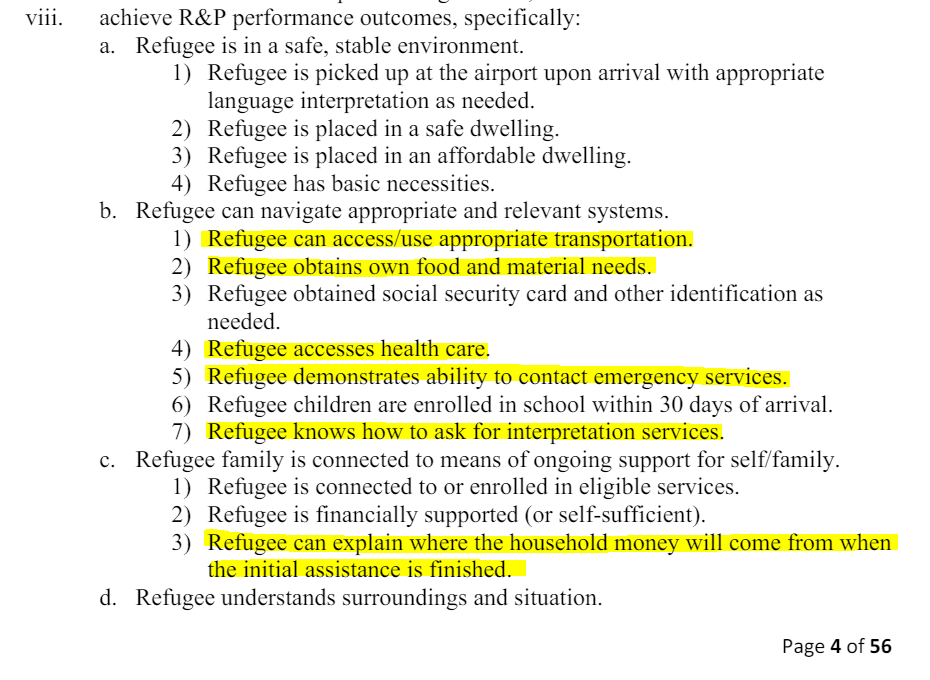 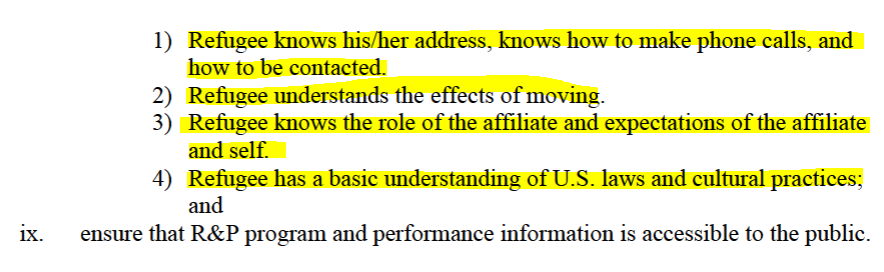 [Speaker Notes: R&P Performance Outcomes in R&P Cooperative Agreement on MRS Connect: https://mrsconnect.org/resettlement-services/reception-and-placement-rp/rp-cooperative-agreement/ 
Whole Office CO Approach: https://coresourceexchange.org/whole-office-approach-to-cultural-orientation/ 
CORE Activity Bank: https://coresourceexchange.org/activity-bank/ 
CORE The Road Ahead CO Curriculum: https://coresourceexchange.org/the-road-ahead-a-domestic-cultural-orientation-curriculum/]
CO CoP Recordings and Presentations
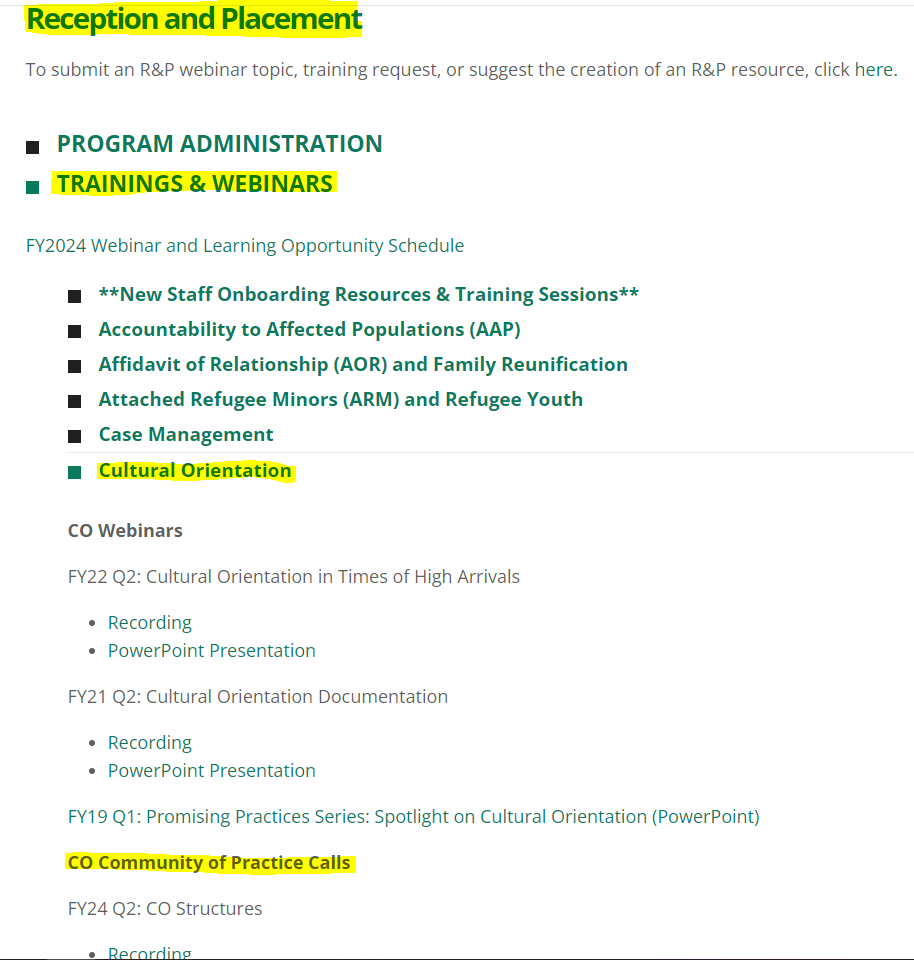 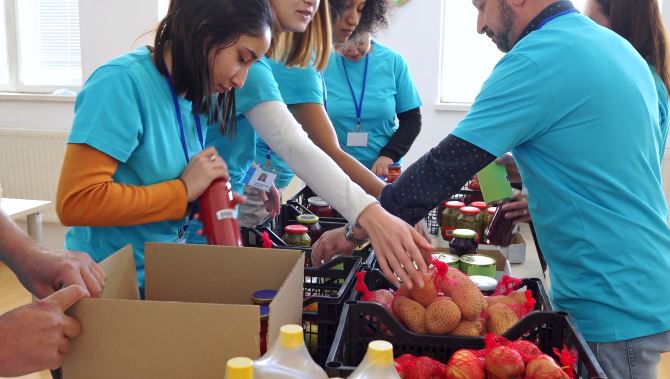 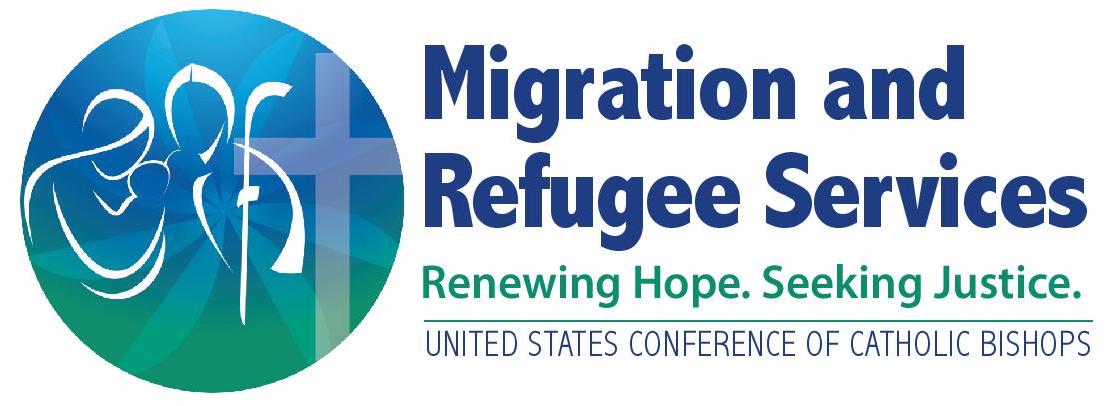 Questions?

Email etothazan@usccb.org

Next CO CoP meeting: August 20 @ 3:00pm EST